Chapter 8

Communicative competence
Communicative Competence (Canale and Swain, 1980) 

Grammatical competence: words and rules 
What words do I use? How do I put them into phrases and sentences?
Sociolinguistic competence: appropriateness 
Which words and phrases fit this setting and this topic? How can I express a specific attitude (courtesy, authority, friendliness, respect) when I need to? How do I know what attitude another person is expressing? 
Strategic competence: appropriate use of communication strategies 
How can I express my ideas if I don’t know the name of something or the right verb form to use? 
Discourse competence (Canale,1983)
Cohesion/ Coherence ---How are words, phrases and sentences put together to create conversations, speeches, email messages, newspaper articles?
Q:

Models of communicative competence (p.210)
Q:

Explain language forms and functions 
(p.211, 214)
Q:
A speech act 

An act that a speaker performs when making an utterance
(p.212)
Q:

Provide examples of 
locutionary meaning, illocutionary force, and perlocutionary force (p.212)
Q:

What does social interaction entail? (p.216)
Register: a variety of a language used for a particular purpose or in a particular social setting
To your brother: 

What's up? It's awesome that you came to visit!


To the President: 

Good morning, Mr. President. We appreciate your visit.
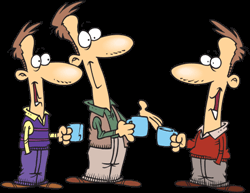 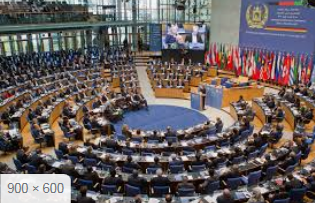 Q:

Pragmatic competence is the ability to use language effectively in a contextually appropriate fashion.

Why is the pragmatic competence important? (p.225)
Nonverbal communication

Gestures, Posture (Kinesics)
Touch (Haptic communication)
Facial expressions 
Eye contact
Paralanguage 
		voice quality, emotion, speaking style, and prosodic 	features (tone, pitch, rhythm, intonation, and accent)
Five functions of nonverbal bodily behavior in communication

Express emotions
Express interpersonal attitudes
To accompany speech in managing the cues of interaction between speakers and listeners
Self-presentation of one’s personality
Rituals (greetings)
Communicative Language Teaching 
(p.236)
Common misconceptions concerning the meaning of CLT

not teaching grammar, 
teaching only speaking, 
expecting too much from teachers
Fluency at the expense of accuracy
In an ideal communicative language teaching…

Classroom goals are focused on all of the components of communicative competence.

Language techniques are designed to engage learners in the pragmatic, authentic, functional use of language for meaningful purposes.

Fluency and accuracy are seen as complementary principles underlying communicative techniques.

Students ultimately have to use the language, productively
	and receptively (Brown, 1994, p. 245)
Q:

Task-Based Language Teaching (p.237)
Language learning is believed to depend on immersing students not merely in “comprehensible input” but in tasks that require them to negotiate meaning and engage in naturalistic and meaningful communication
The focus is on process rather than product.

Basic elements are purposeful activities and tasks that emphasize communication and meaning.
 
Learners learn language by interacting communicatively and purposefully while engaged in the activities and tasks.
 
Activities and tasks can be either:
 those that learners might need to achieve in real life:
 those that have a pedagogical purpose specific to the classroom.
 
Activities and tasks of a task-based syllabus are sequenced according to difficulty.
 
The difficulty of a task depends on a range of factors including the previous experience of the learner, the complexity of the task, the language required to undertake the task, and the degree of support available.